UNIVERSIDADE FEDERAL DE PELOTASFaculdade de MedicinaDepartamento de Medicina SocialCurso de Especialização em Saúde da Família - UnaSUS
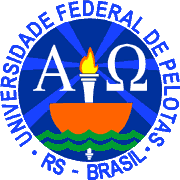 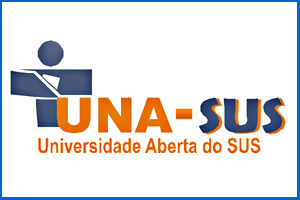 Qualificação da Atenção à Saúde da Criança de zero até setenta e dois meses da UBS Centro de Saúde Avelino Lopes, Avelino Lopes / PI
Lisandra Silvera Labaut

Orientadora (T9G4): Fabiana Vargas Ferreira
Introdução
O acompanhamento do crescimento e desenvolvimento, do nascimento até os 6 anos de idade, é de fundamental importância para a promoção à saúde da criança e prevenção de agravos, identificando situações de risco com atuação precoce nas intercorrências.
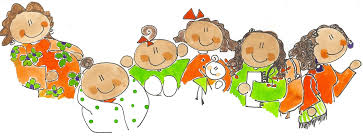 Características do Município Avelino Lopes, Piauí
Estimativa populacional de 11,067 habitantes (IBGE 2014);
 É considerado um dos mais pobres municípios da região Nordeste
Índice de desenvolvimento humano é baixo (0,554).
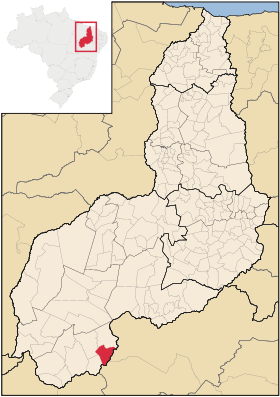 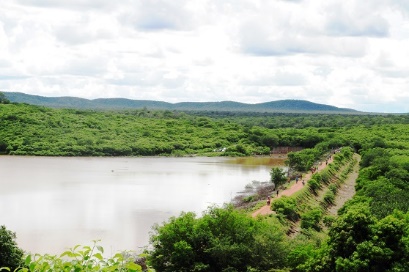 UBS Centro de Saúde Avelino Lopes
Zona urbana;
01 Equipe: profissional de Estomatologia, 01 técnica de enfermagem, 01 enfermeira, a médica, 01 assistente em farmácia, 5 ACS, 01 odontólogo e 01 auxiliar de saúde bucal;
 Aproximadamente 2969 habitantes na área adstrita à UBS.
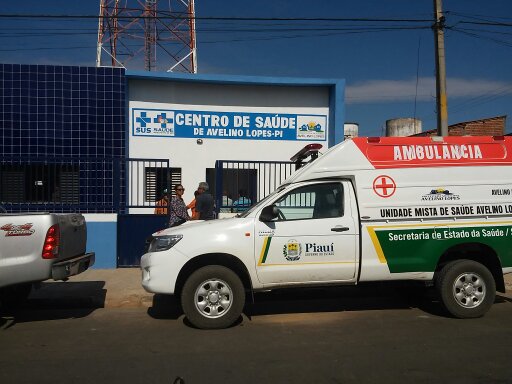 Objetivo geral
Melhorar a atenção à saúde das crianças de zero a setenta e dois meses da UBS Centro Avelino Lopes / PI.
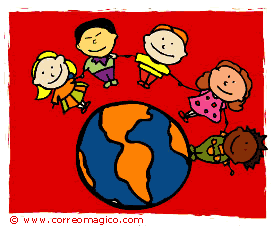 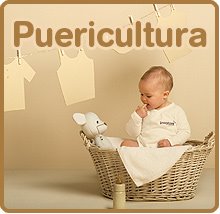 Objetivos Específicos
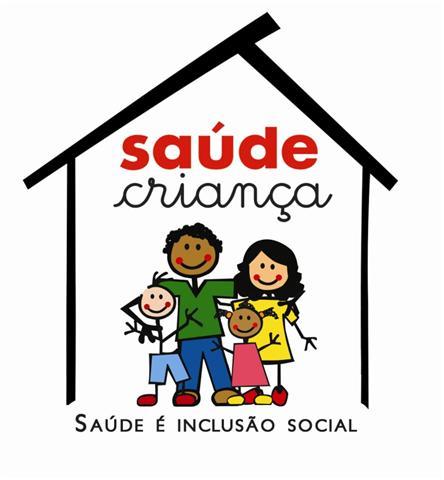 Ampliar a cobertura do Programa de Saúde da Criança;
Melhorar a qualidade do atendimento à criança;
Melhorar a adesão ao programa de Saúde da Criança;
Melhorar o registro das informações;
Mapear as crianças de risco pertencentes à área de abrangência;
Promover a saúde das crianças.
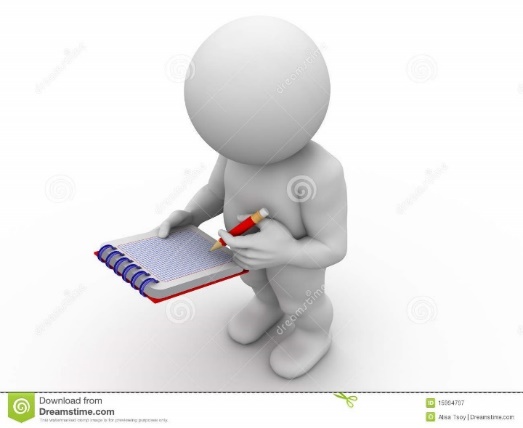 Metodologia
Uso de protocolo do Ministério da Saúde para Atenção à Saúde da Criança – 2012. 
 Capacitações;
 Reunião com a comunidade e a gestão; 
 Atualização de registros;
 Organização das atividades da UBS/ESF;
 Realização das ações clínicas e coletivas de educação em saúde.
Objetivos, metas e resultados
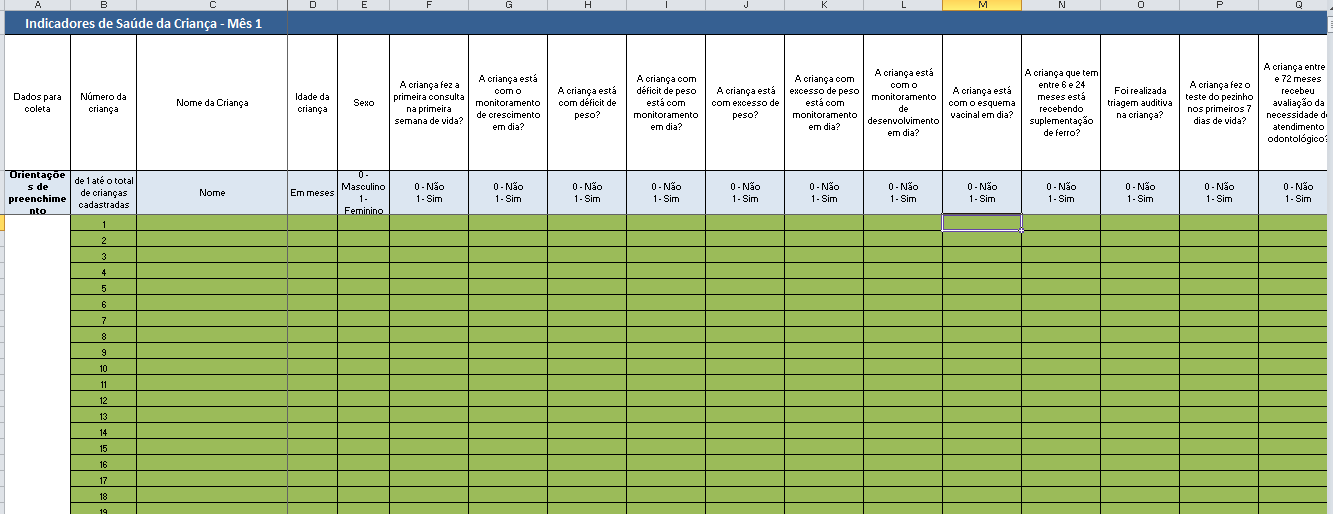 Ampliar a cobertura da atenção à saúde para 100% das crianças entre zero e 72 meses pertencentes à área de abrangência da unidade saúde
De 247 crianças estimadas – PCD, cadastraram-se:

Mês 1 = 83 crianças
Mês 2 = 128 crianças
Mês 3 = 179 crianças
.
Indicadores de qualidade que alcançaram 100% nos 3 meses de intervenção
Proporção de crianças com primeira consulta na primeira semana de vida; 
 Proporção de crianças com monitoramento de crescimento;
 Proporção de crianças com déficit de peso monitoradas;
 Proporção de crianças com excesso de peso monitoradas;
Proporção de crianças com monitoramento de desenvolvimento;
 Proporção de crianças com vacinação em dia de acordo com a idade;
 Realizar suplementação de ferro em 100% das crianças de 6 a 24 meses; 
 Proporção de crianças com teste do pezinho até 7 dias de vida;
Fazer Busca ativa de 100% das crianças faltosas às consultas;
 Proporção de crianças com registro atualizado;
 Proporção de crianças com avaliação de risco;
Colocar 100% das crianças para mamar durante a primeira consulta;
 Proporção de crianças cujas mães receberam orientações sobre prevenção de acidentes na infância / alimentação saudável e higiene bucal
Mês 1 = 68 crianças
Mês 2 = 111 crianças
Mês 3 = 166 crianças
Realizar avaliação da necessidade de atendimento odontológico em 100% das crianças de 6 a 72 meses
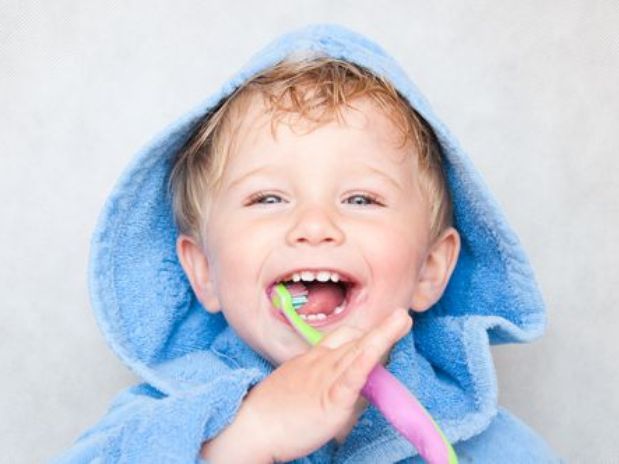 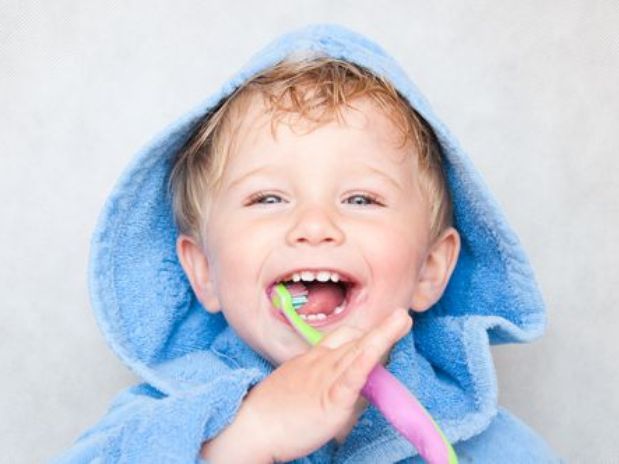 Realizar primeira consulta odontológica para 100% das crianças de 6 a 72 meses.
Mês 1 = 29 crianças
Mês 2 = 62 crianças
Mês 3 = 135 crianças
Ações realizadas durante a intervenção
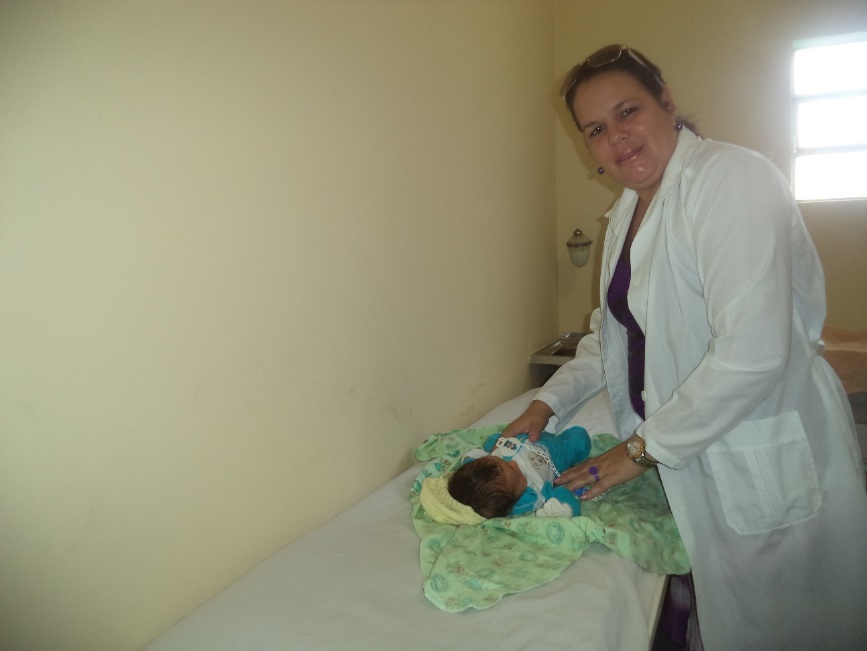 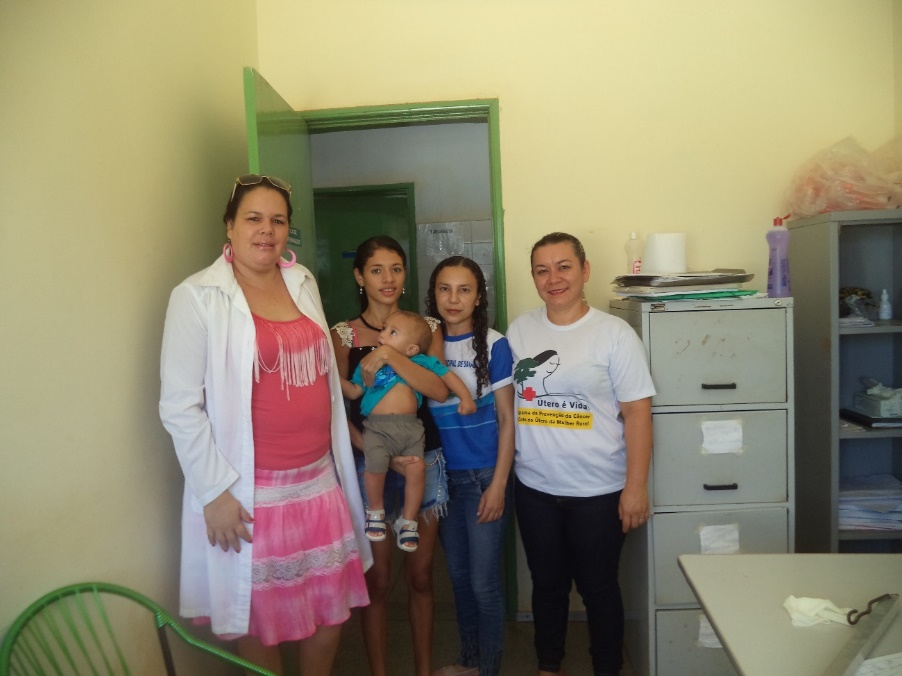 Atendimento clínico – Fonte: Arquivo próprio
Atendimento clínico junto com equipe – Fonte: Arquivo próprio
Discussão
Para o SERVIÇO: organizou o atendimento às crianças; maior interação entre família e equipe; organizou os prontuários e registros das crianças; agendamento para a atenção à demanda espontânea e programada;

Para a EQUIPE: capacitou os profissionais, trabalho integrado da médica, enfermeiro, auxiliar de enfermagem, odontólogo, técnica em assistência odontológica e trabalhadores da recepção da unidade; papel importante dos ACS;

Para a COMUNIDADE: maior interação com os pais/responsáveis; maior sensibilidade dos pais frente ao programa.
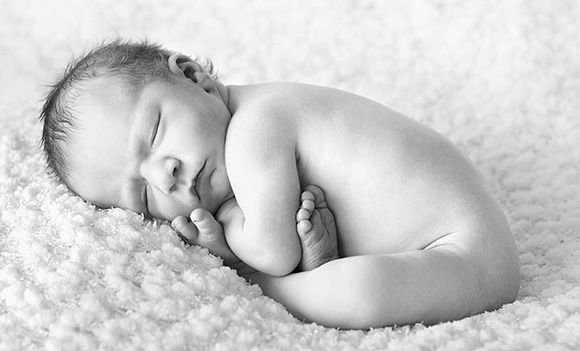 Discussão
Se REINICIASSE A INTERVENÇÃO: maior aproximação da equipe com a família desde o começo; fortaleceria laços com escolas; aumentaria os cuidados de saúde bucal na primeira infância nas comunidades; maior vínculo gestores/gerentes de saúde, comunidade e equipe de saúde;

INCORPORAÇÃO À ROTINA DA UNIDADE DE SAÚDE;

PRÓXIMOS PASSOS: consolidação da ação programática (maior cobertura e melhor atendimento); atividades de educação popular em saúde; planejamento de outras ações programáticas
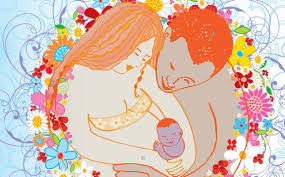 Reflexões sobre o curso
Curso como oportunidade de novas experiências;
 Maior habilidade quanto ao acolhimento, métodos clínico e epidemiológico;
Maior conhecimento dos protocolos brasileiros;
Método diversificado (casos interativos, fóruns e intervenção);
Estreitamento das relações interpessoais com a equipe;
Maior aprendizado da língua portuguesa;
Superação das expectativas.
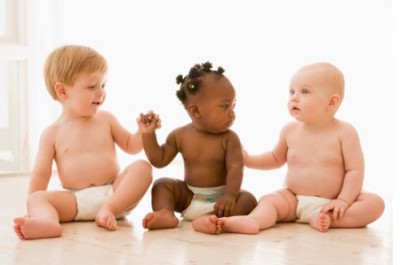 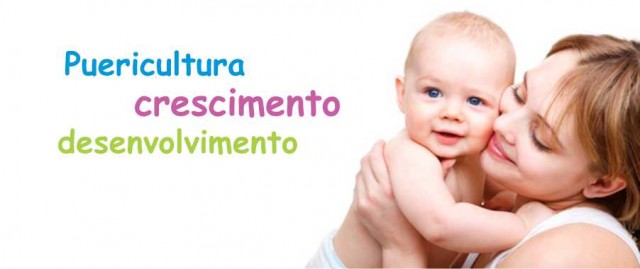 Obrigada a todos!